Materia: Estimulación temprana
Desarrollo psicomotor. 
Integración de la  información sensorial

Docente: Lic. Florencia Gelcich
Desarrollo infantil
DESARROLLO. Wallon
Proceso de transformación que se operan en el sujeto para la satisfacción progresiva de sus necesidades, y se concreta a través de un intercambio múltiple con el medio.

M físico y humano 	  Medio natural del hombre
Desarrollo infantil. Winnicott
Es el producto de la herencia, de un proceso de maduración y de acumulación de experiencias de vida.
 
Pero no tiene lugar o se vera alterado, a menos que se cuente con un medio favorable
DESARROLLO MOTRIZ
MOTRIDAD GRUESA

MOTRICIDAD FINA
Evolución de la motricidad gruesa
Global a individual (actos generales a precisos)

Cefalo-caudal

Próximo distal
Evolución de la motricidad gruesa
Evolución del tono muscular: disminuye el tono flexor de las extremidades y aumenta el tono muscular del tronco
Disolución de respuestas arcaicas
Integración de reflejos
Desarrollo de reacciones de equilibrio, cambios automáticos en el tronco y extremidades .
1 -2 m. No hay control cefálico. Sigue objetos con la mirada hasta la línea media.
3-4 m: Cabeza en línea media. En prono levanta la cabeza
5 - 6 m: Rola, mira objeto cuando se cae
7 – 8 m: Se sienta.
8 – 10 m: Gateo y marcha
Posición sedente
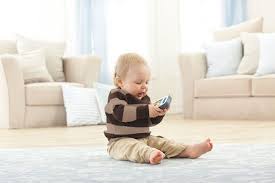 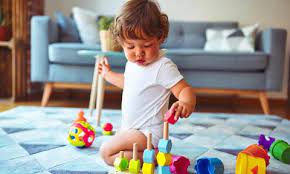 Gateo
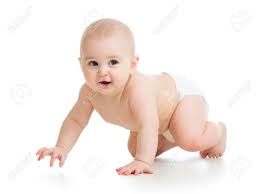 Importancia en el desarrollo
Traspasos
Tipos
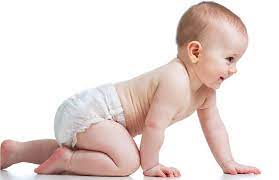 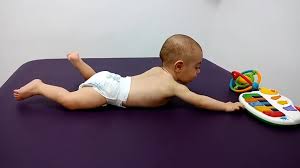 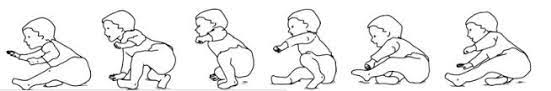 Relación gateo con lectoescritura
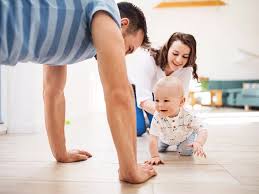 Visión. Ajuste visual
Estimulo táctil en manos: 
Información sobre distintas texturas
Patrón cruzado : Hemisferios cerebrales.  Movimientos simultáneos ,luego alternados.
Coordinación ojo-mano. Distancia similar al del cuaderno
Estabilidad en hombros y, codo y manos
Desarrollo de conciencia espacial, relación de su cuerpo con el espacio, y tamaño.
Marcha
Proceso individual, único, implica pasar por instancias
Requisitos
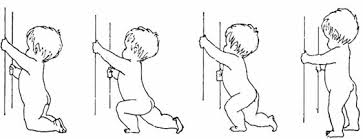 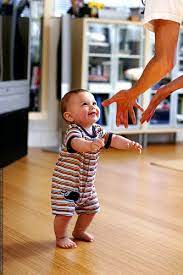 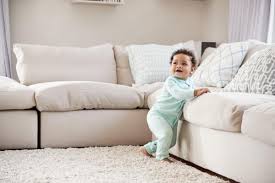 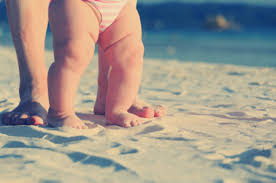 Evolución de motricidad fina
Disminución de sinergia tonico-flexora de la mano ( reflejo de prensión palmar)
Disminución de reacción tónico asimétrica ( reflejo RTCA)
Coordinación con la vista

MIRAR – BUSCAR – TOMAR - MANIPULAR
De los 0 hasta los 5 meses. Los movimientos de los miembros superiores son: 

BILATERALES, BIMANUALES Y SIMETRICOS

MOVIMIENTO DE BARRIDO Y PRENSION PALMAR
LATERALIDAD:  ojo – mano –pie

Se observa una preferencia  las 40 semanas

Se afirma a los 5 años.

Prensión: palmar 		prensiones finas
PAUTAS DE DESARROLLO PSICOMOTOR